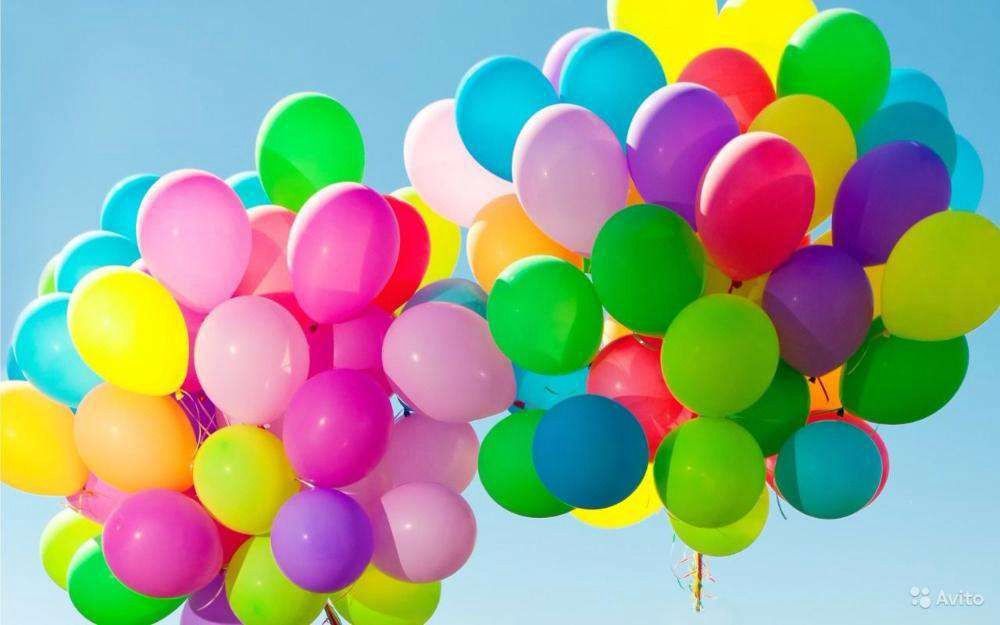 „Bērnu dzimšanas 
       dienu svinēšana”.
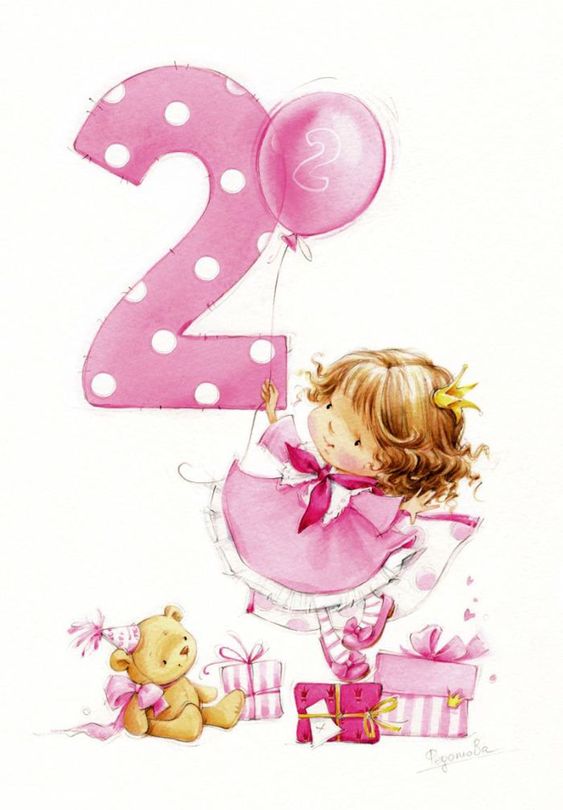 Katrs bērns ar lielu nepacietību gaida savu dzimšanas dienu.
Dzimšanas diena!
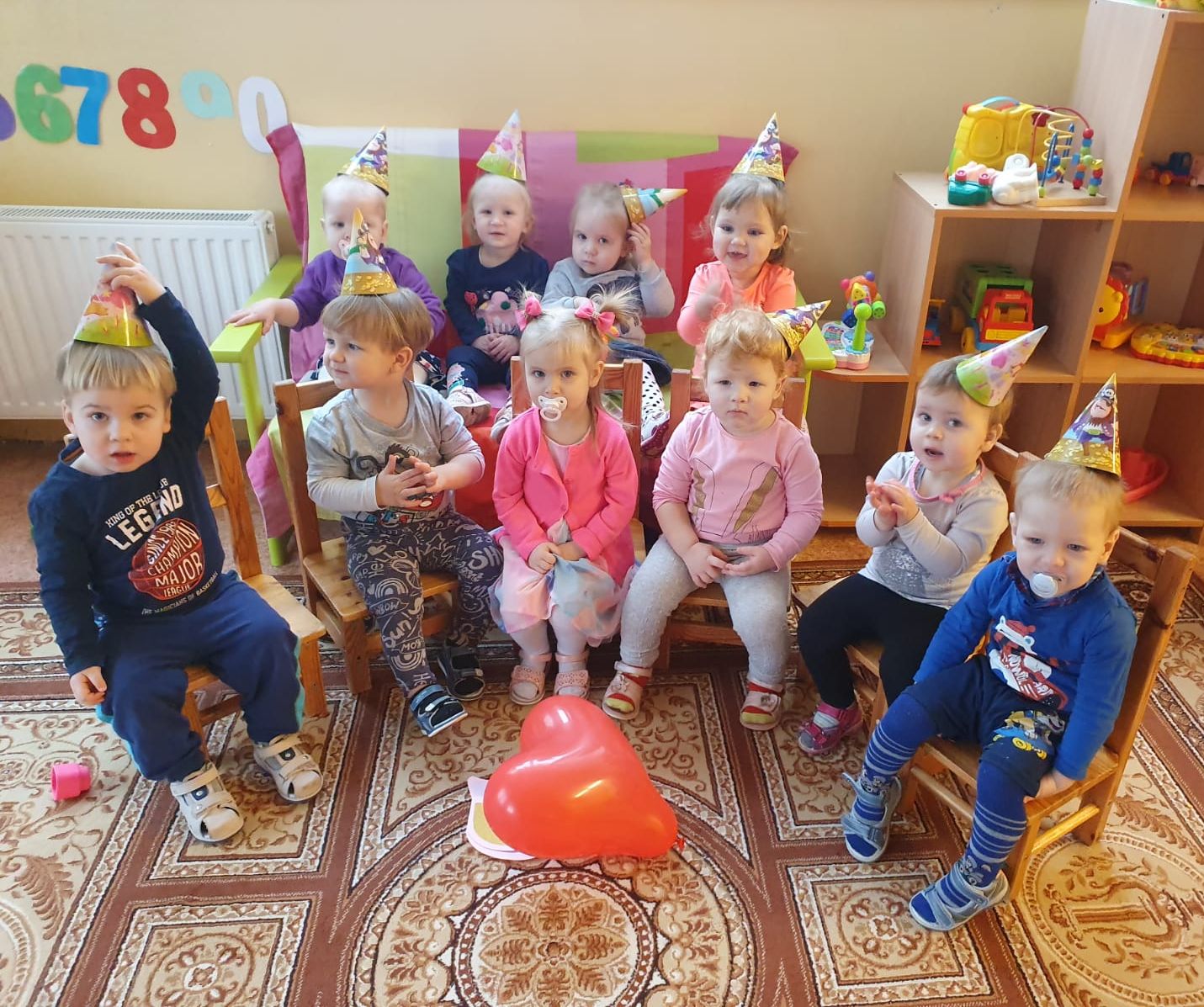 Apsveicam!!!
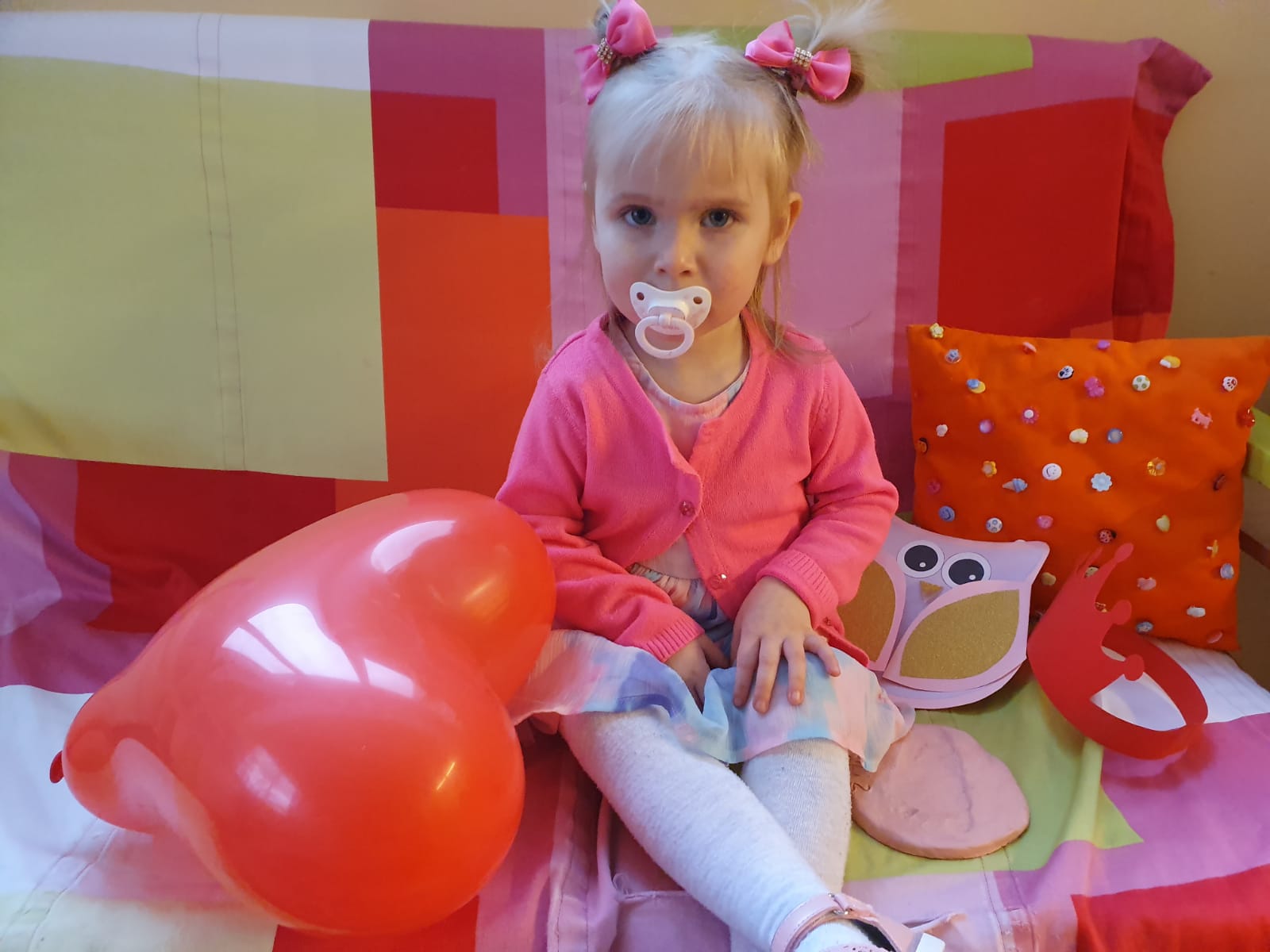 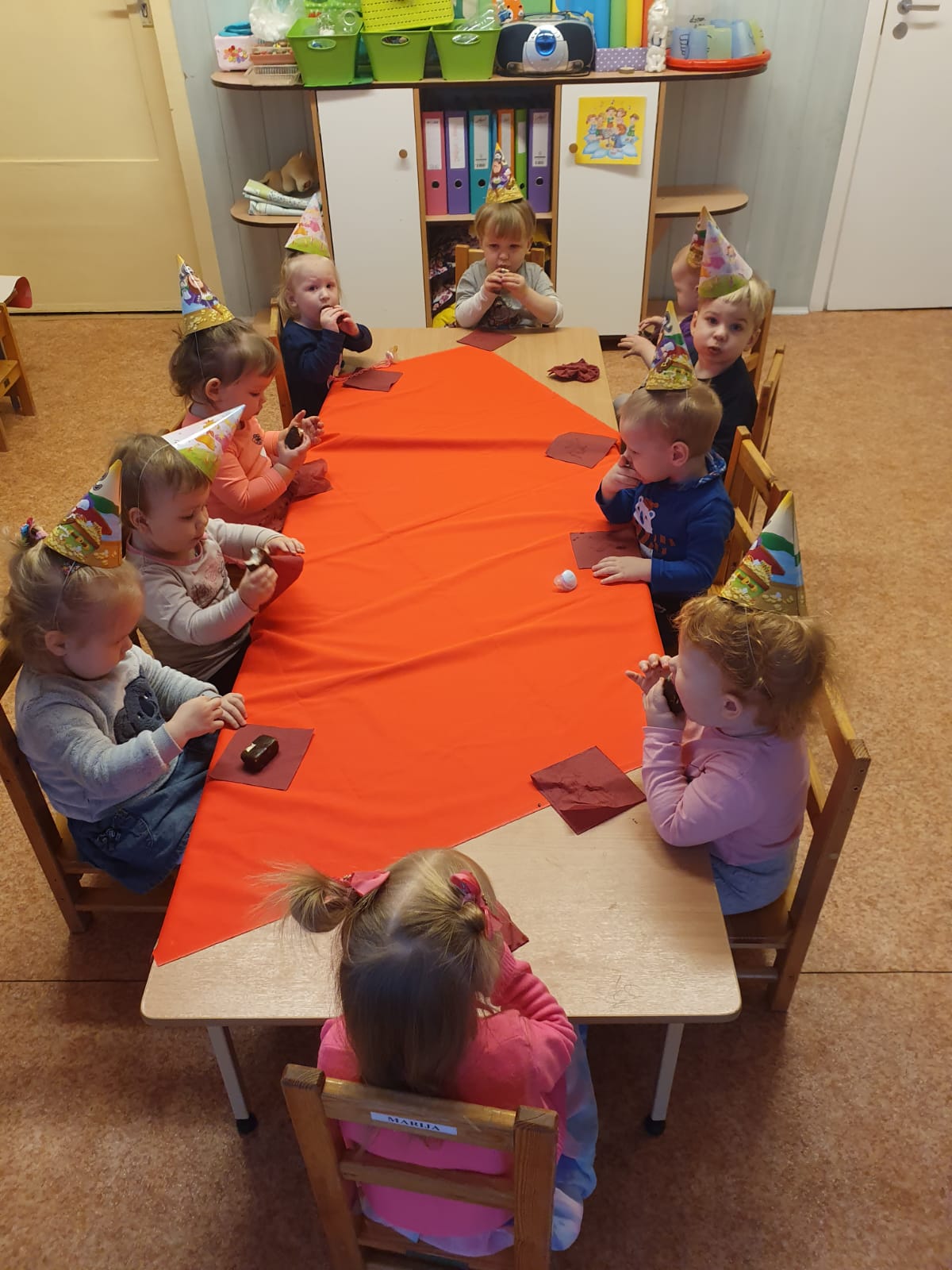 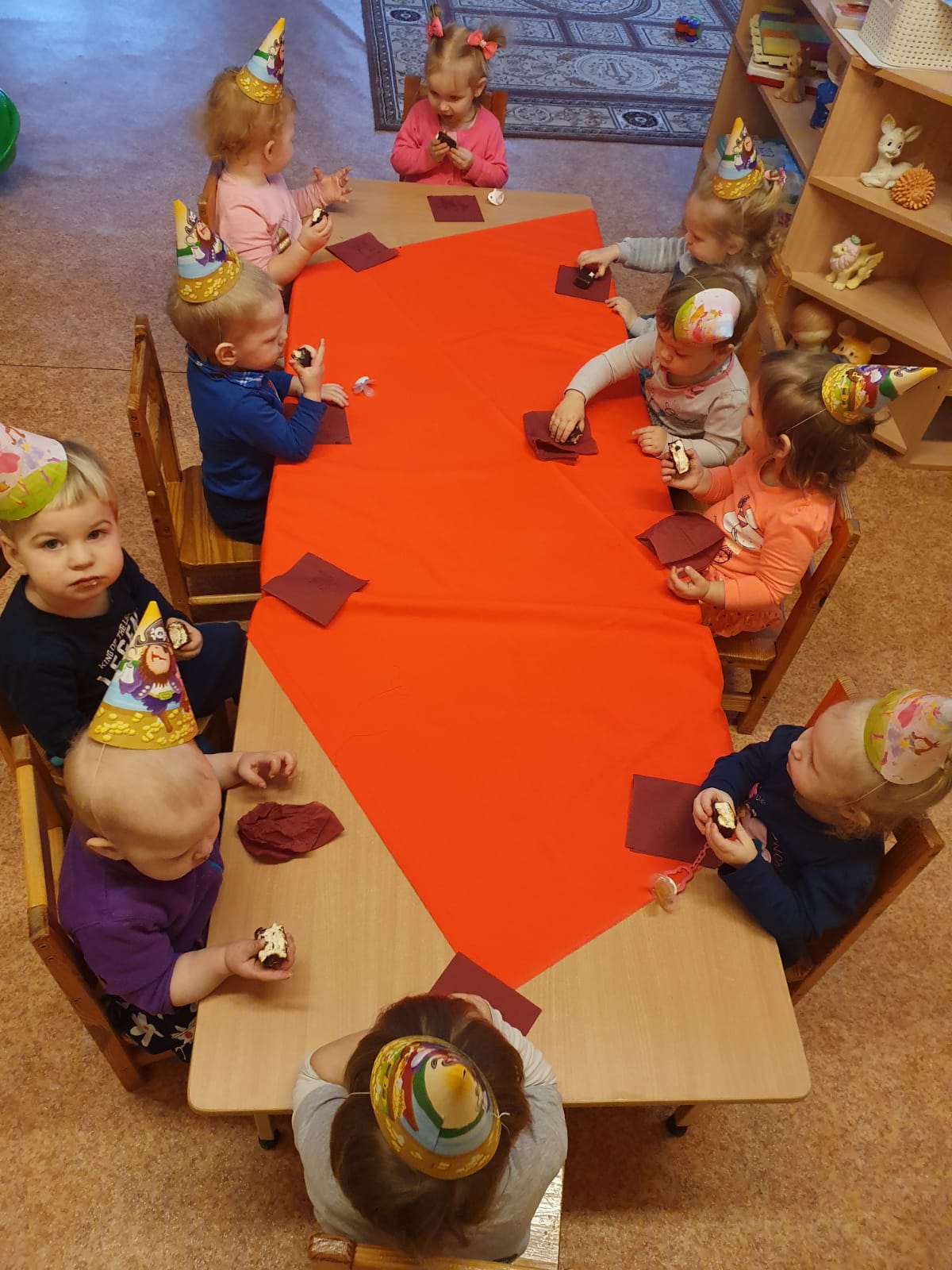 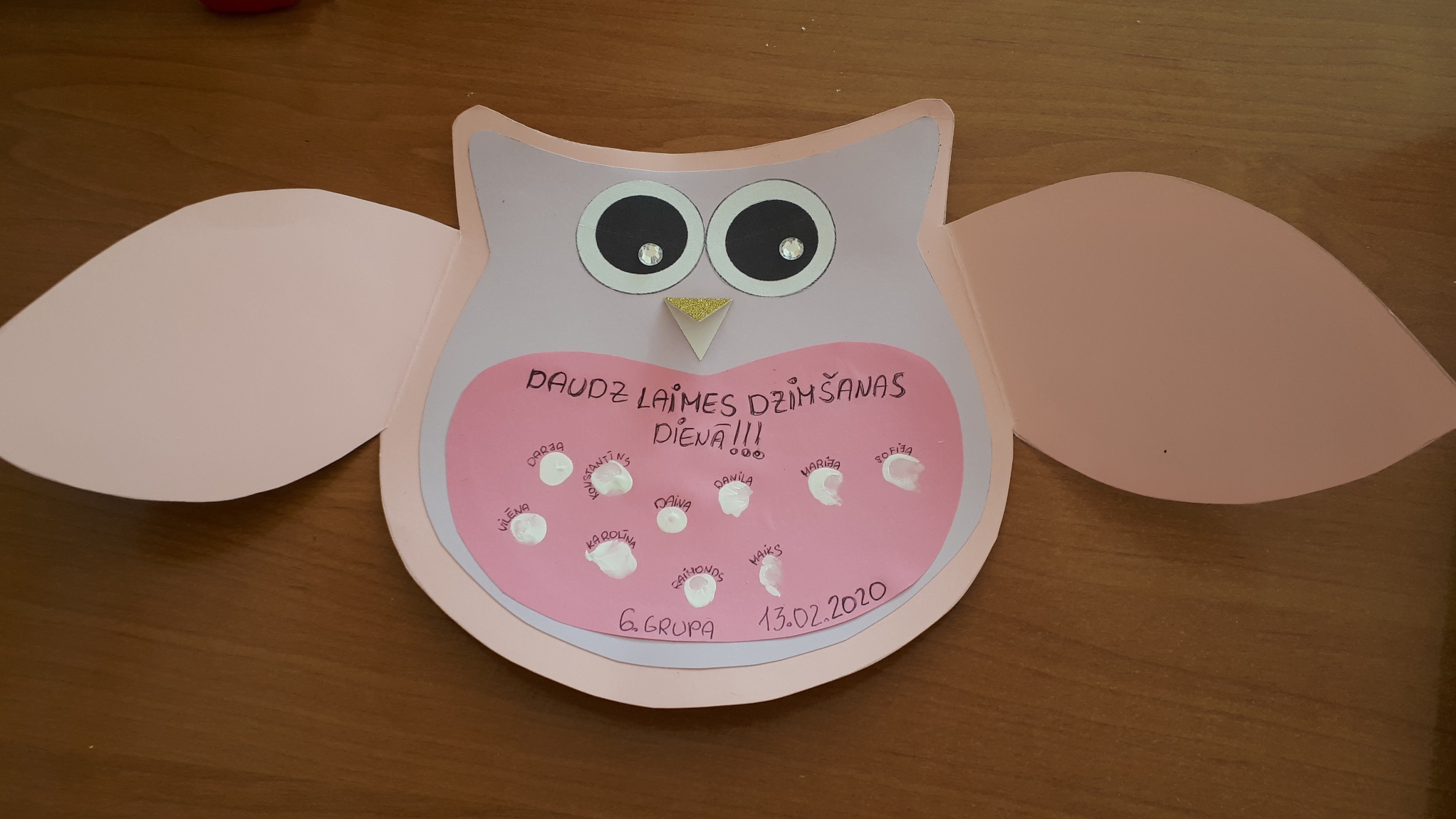 Dzimšanas diena!!!
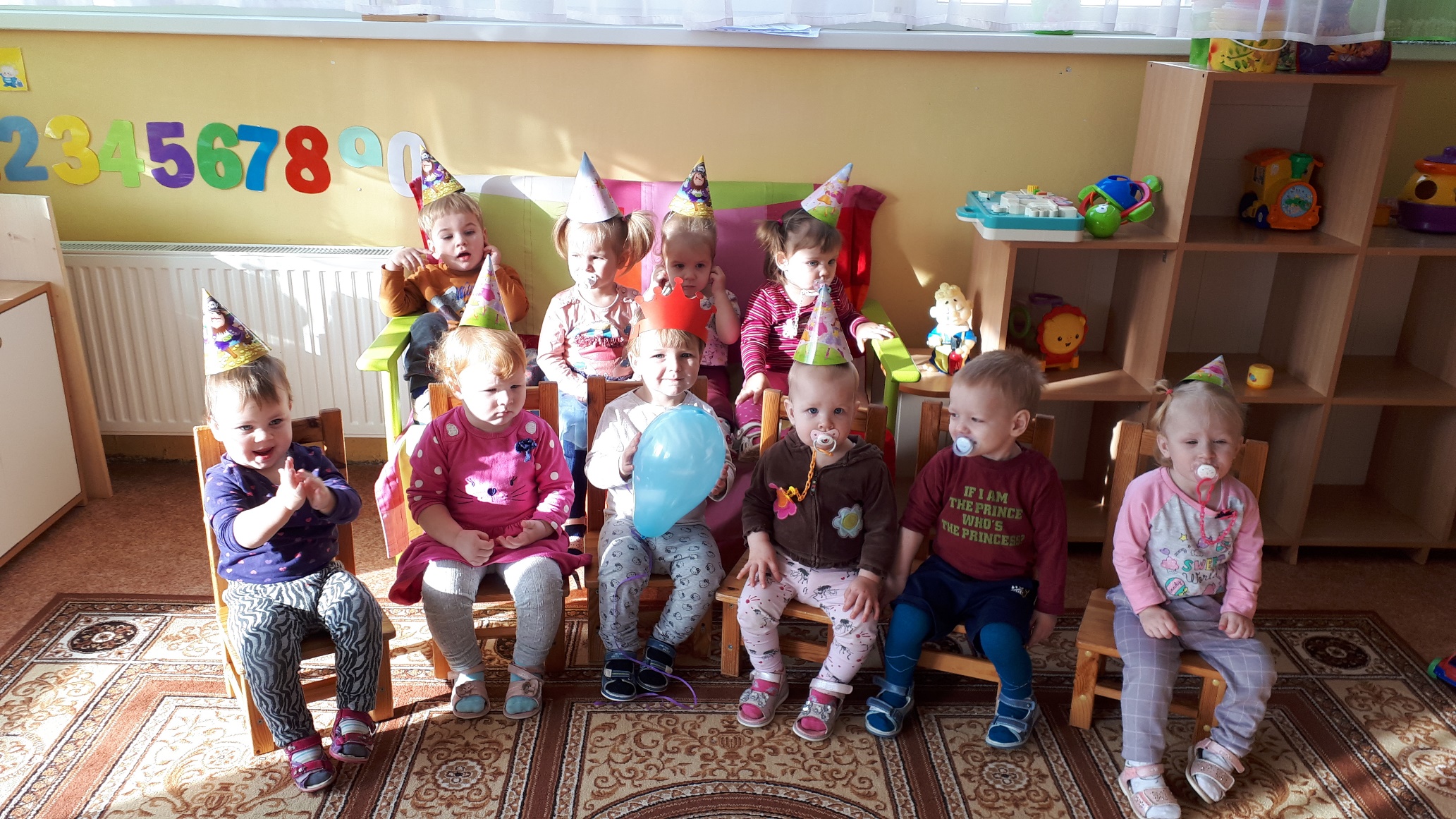 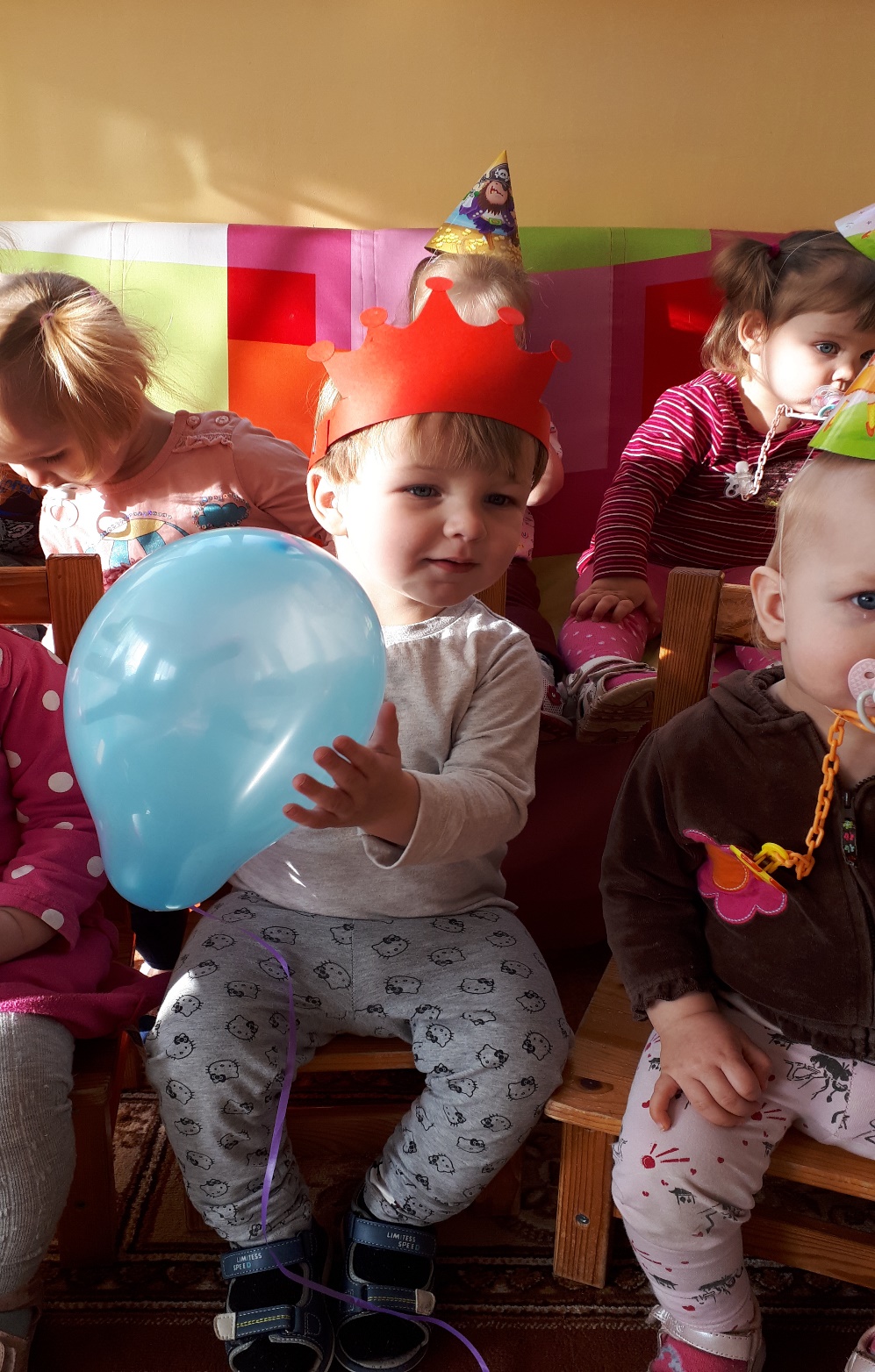 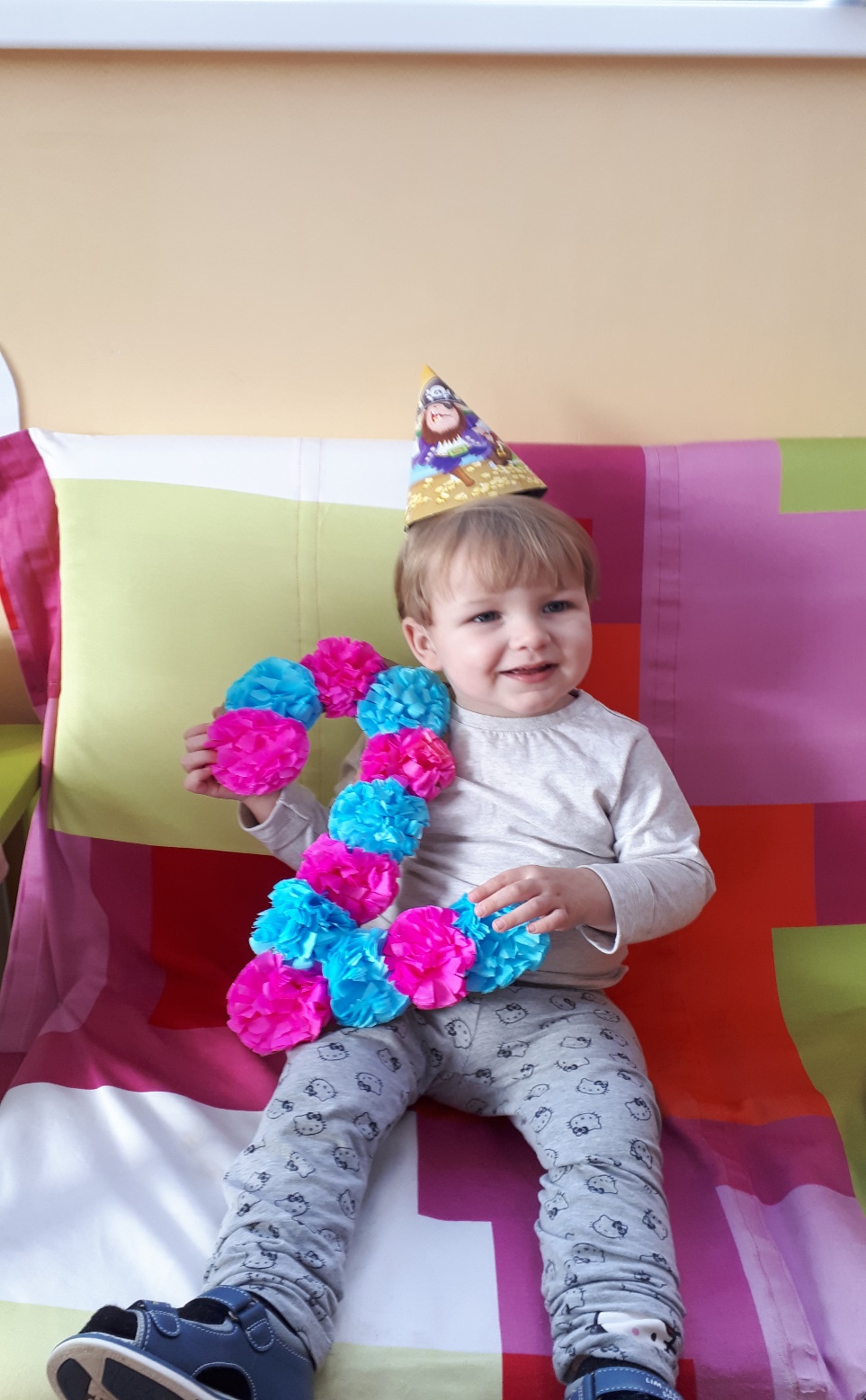 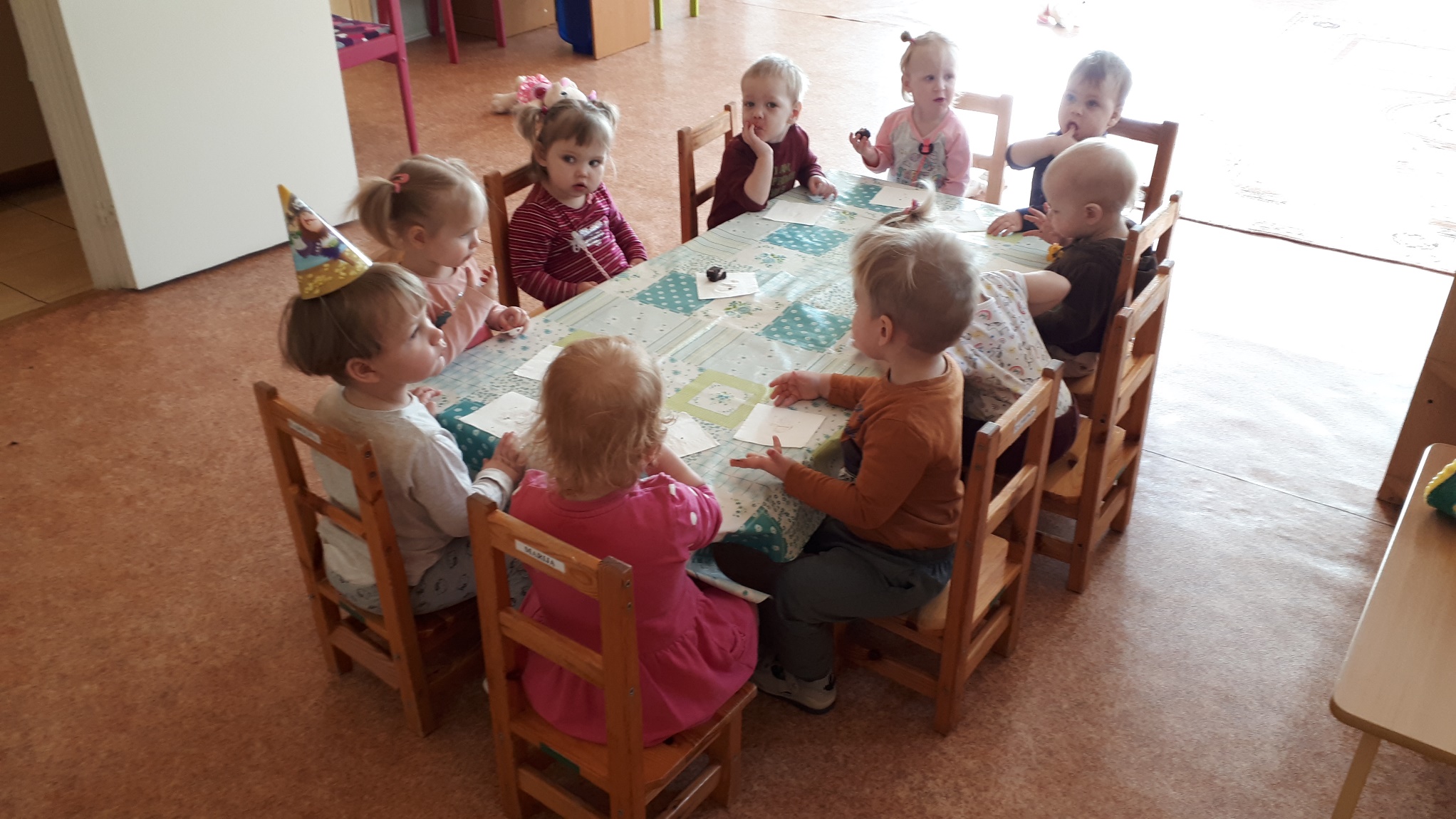 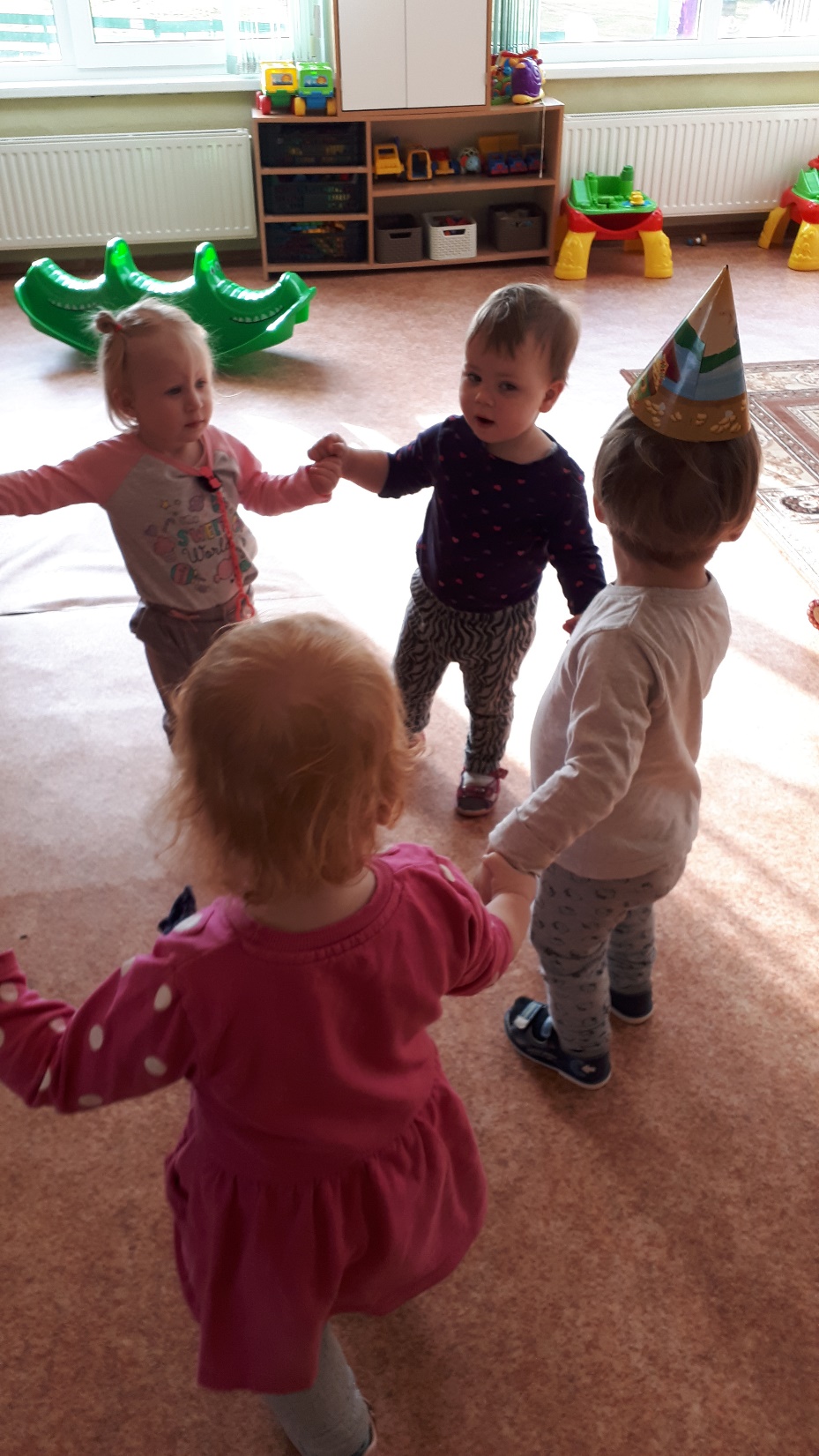 ,,Kas dārzā?
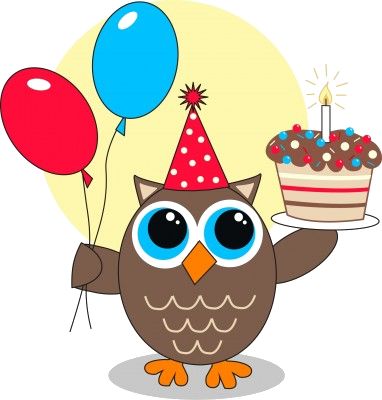 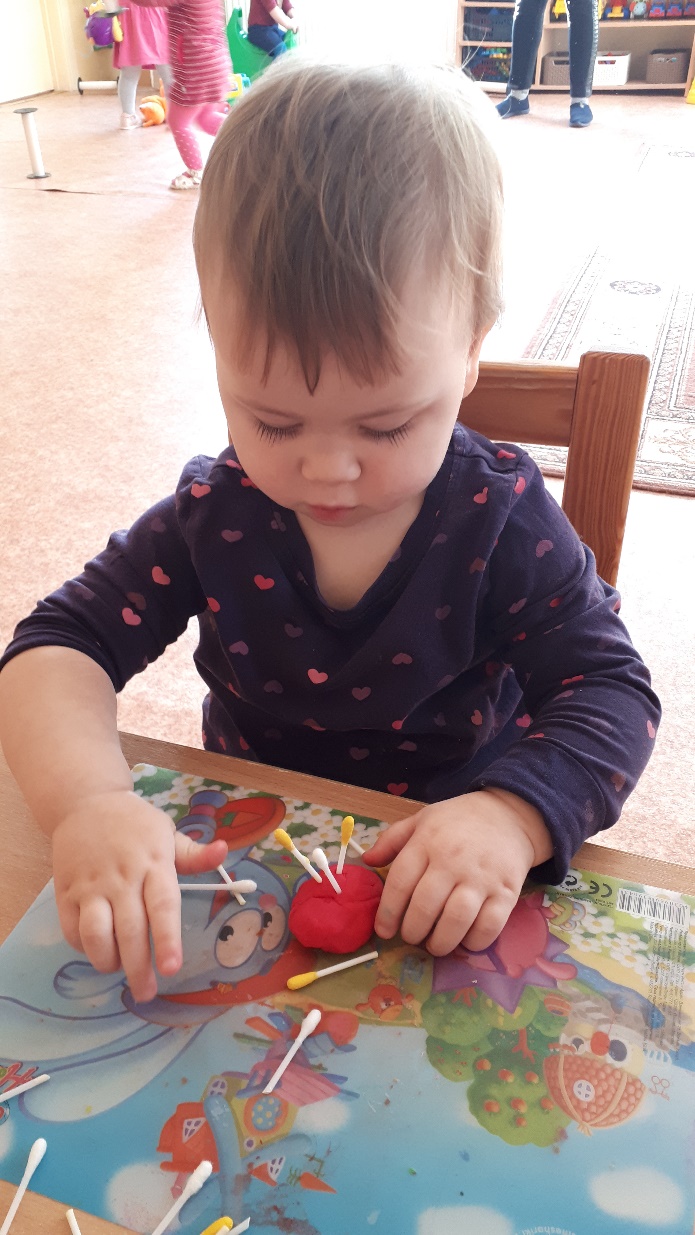 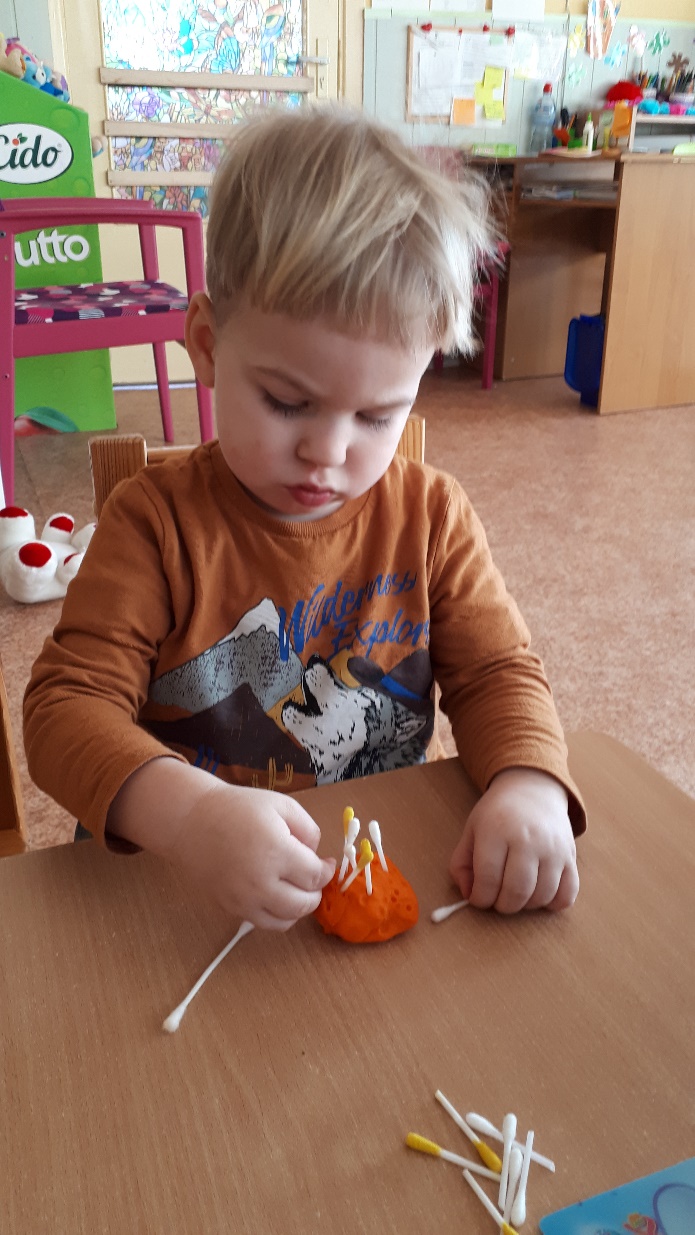 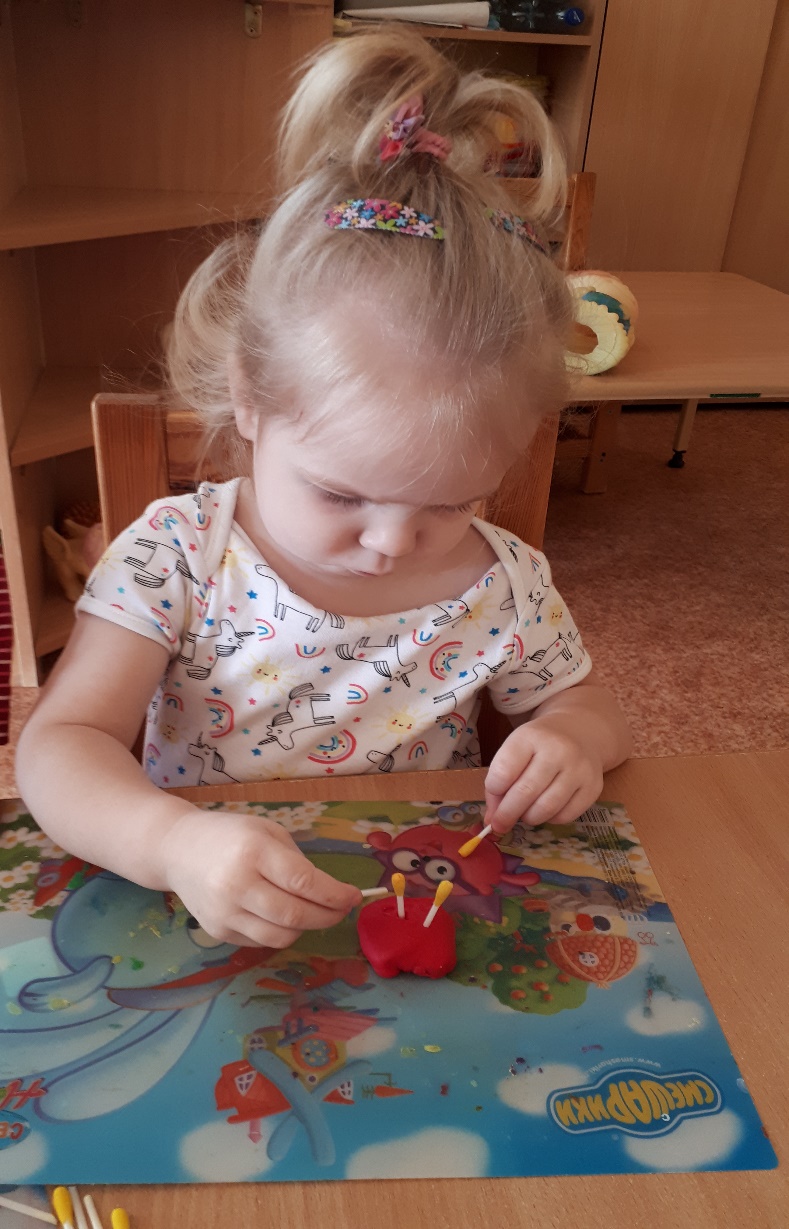 Rotaļa “Patausti un uzmini”!Šī rotaļa ļauj maziem bērniem iepazīt apkārtējo pasauli, ne tikai ar redzi un dzirdi, bet arī ar tausti un domāšanu.
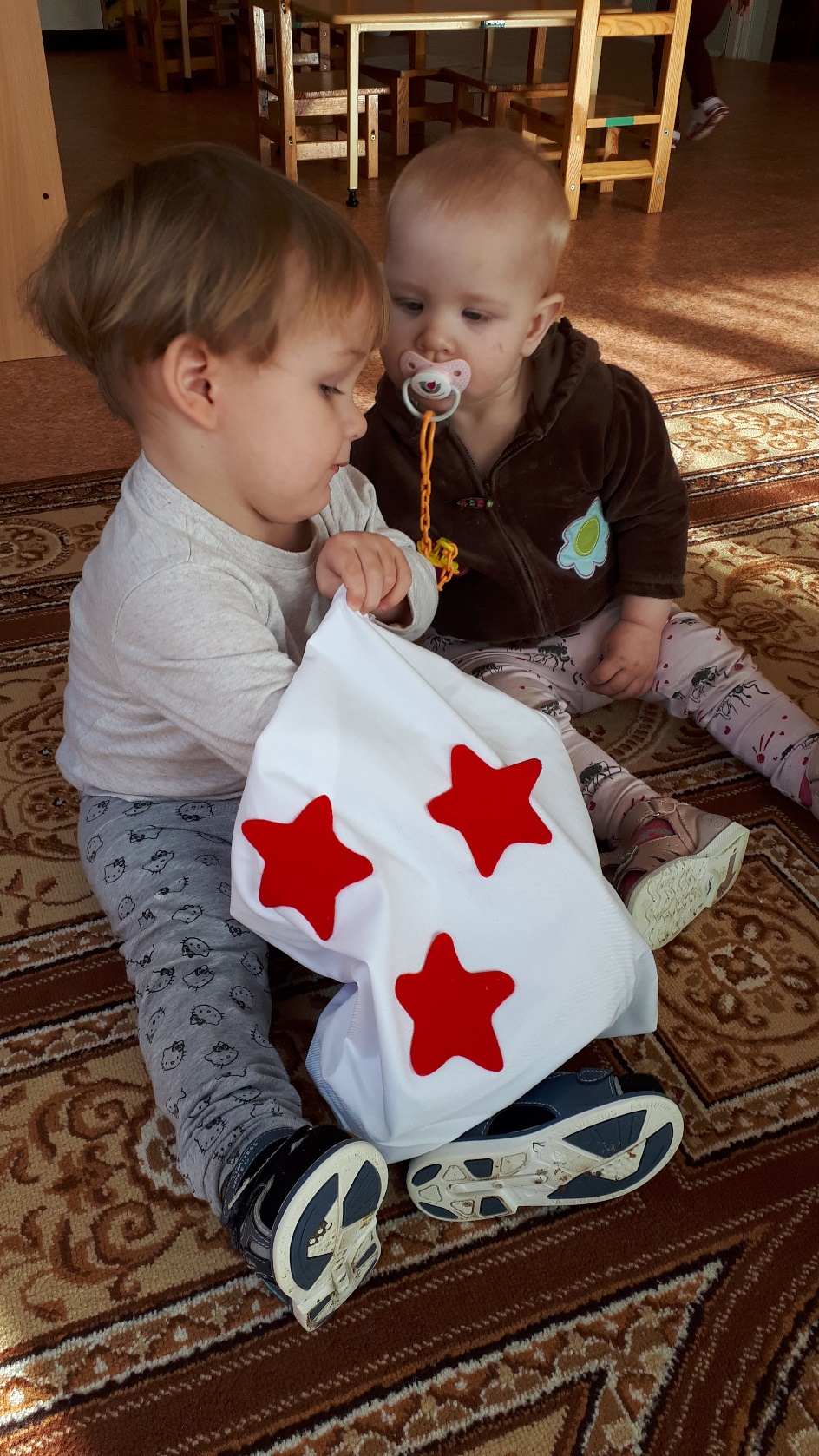 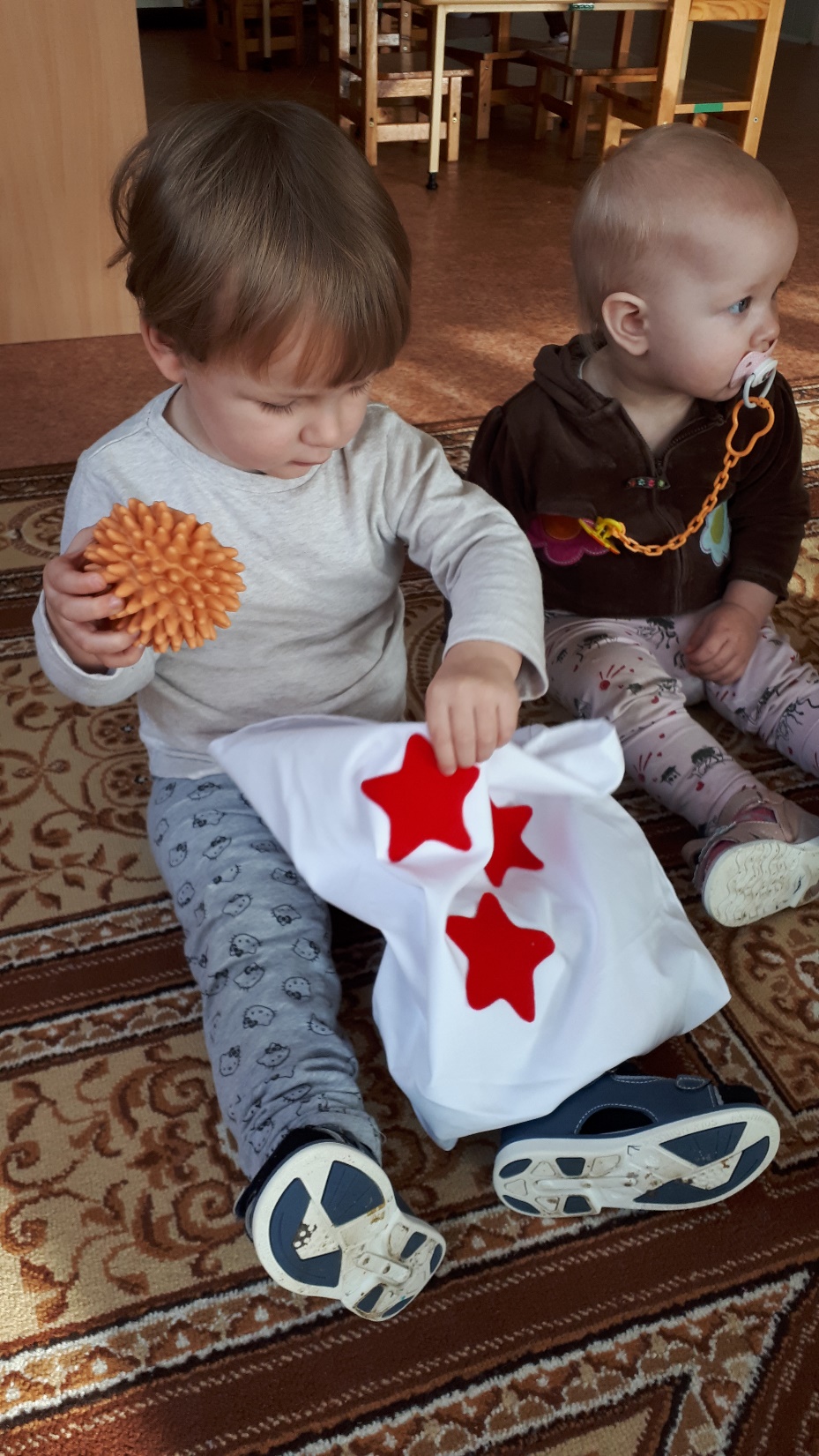 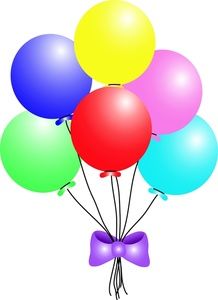 Pūšam, pūšam  Pūšam, pūšam balonu (Rokas pie mutes, rāda, kā “pūš” balonu.)Tādu lielu, apaļu. (Rāda, cik liels būs balons – izplešot rokas un veidojot apli)Atlidoja odiņš sīks – īīī! Pārplīst balons – tas nekas! (Sasit plaukstas )
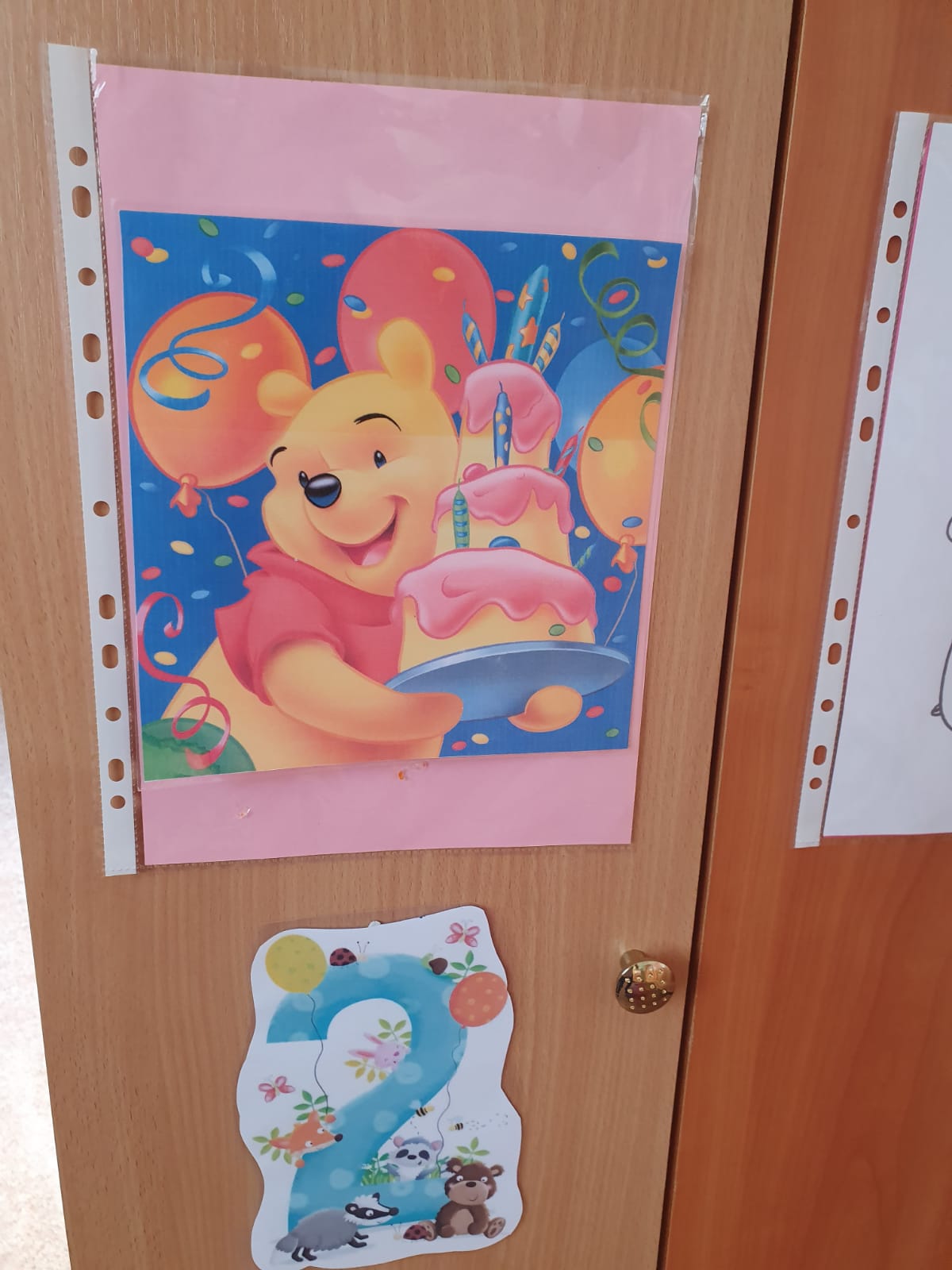 Paldies par uzmanību!!!
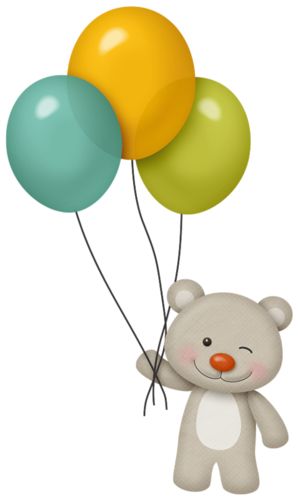